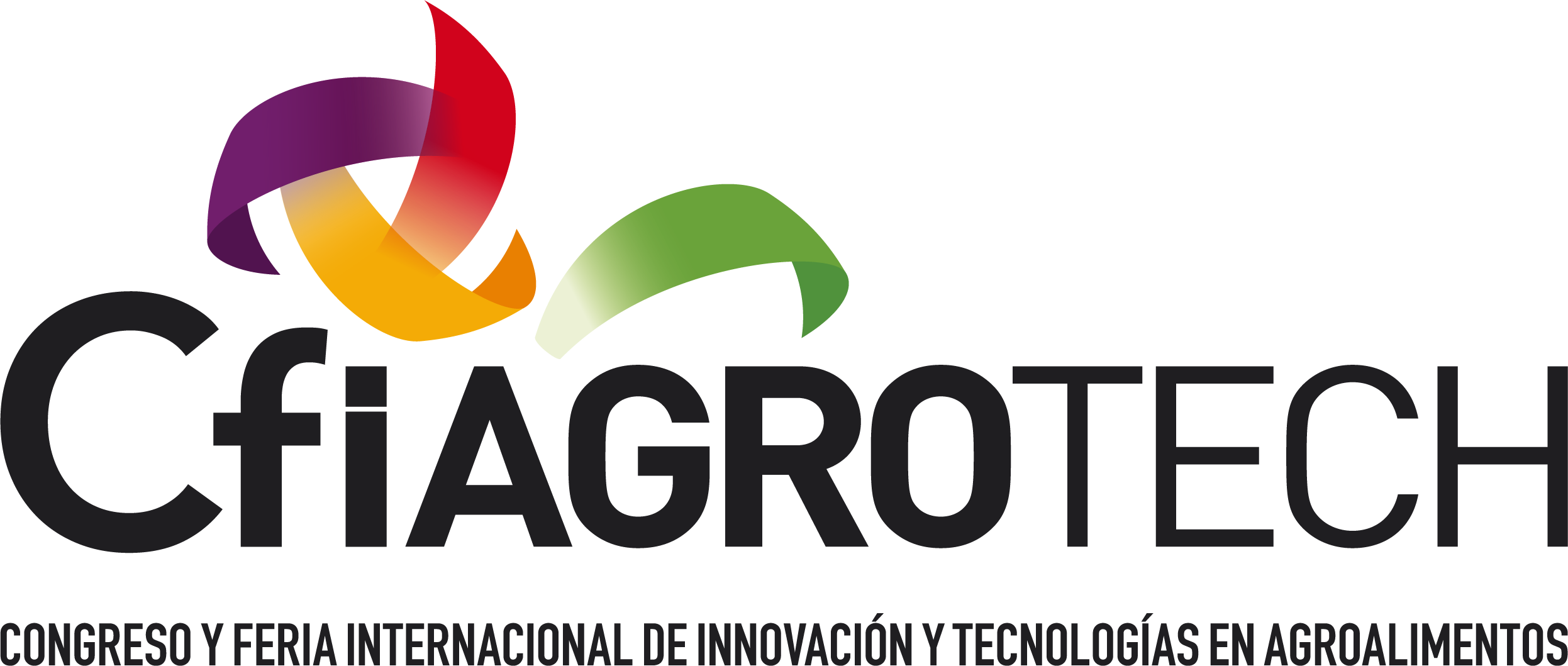 1er Congreso y Feria Internacional de Innovación y Tecnologías en Agroalimentos.
24 al 26 OCT. 2023
METROPOLITAN SANTIAGO - CHILE
LOGO / NOMBRE EMPRESA
Tiene el agrado de invitar a Usted a registrarse para asistir a CfiAgrotech 2023.
Invitación válida para:
Inscripción General (Acceso a visitar la Feria los 3 días)
Feria + 1 día de congreso (Incluye 3 días de Feria, 1 día de Congreso y almuerzo)
Feria + Full Congreso (Incluye 3 días de Feria, Congreso y almuerzo)
Para confirmar su registro sin costo al evento, debe ingresar el código de cortesía en el siguiente link: 
https://cfiagrotech.cl/registro-visitantes/
SU CÓDIGO DE CORTESÍA ES:
XXXX
Una vez completada la información, recibirá la confirmación de registro en su correo. 
Presente el código QR en el acceso a CFIAGROTECH 2023 en Metropolitan Santiago (Av. San Josemaría Escrivá de Balaguer 5600, Vitacura).
Más información: visitantes@cfiagrotech.cl • www.cfiagrotech.cl